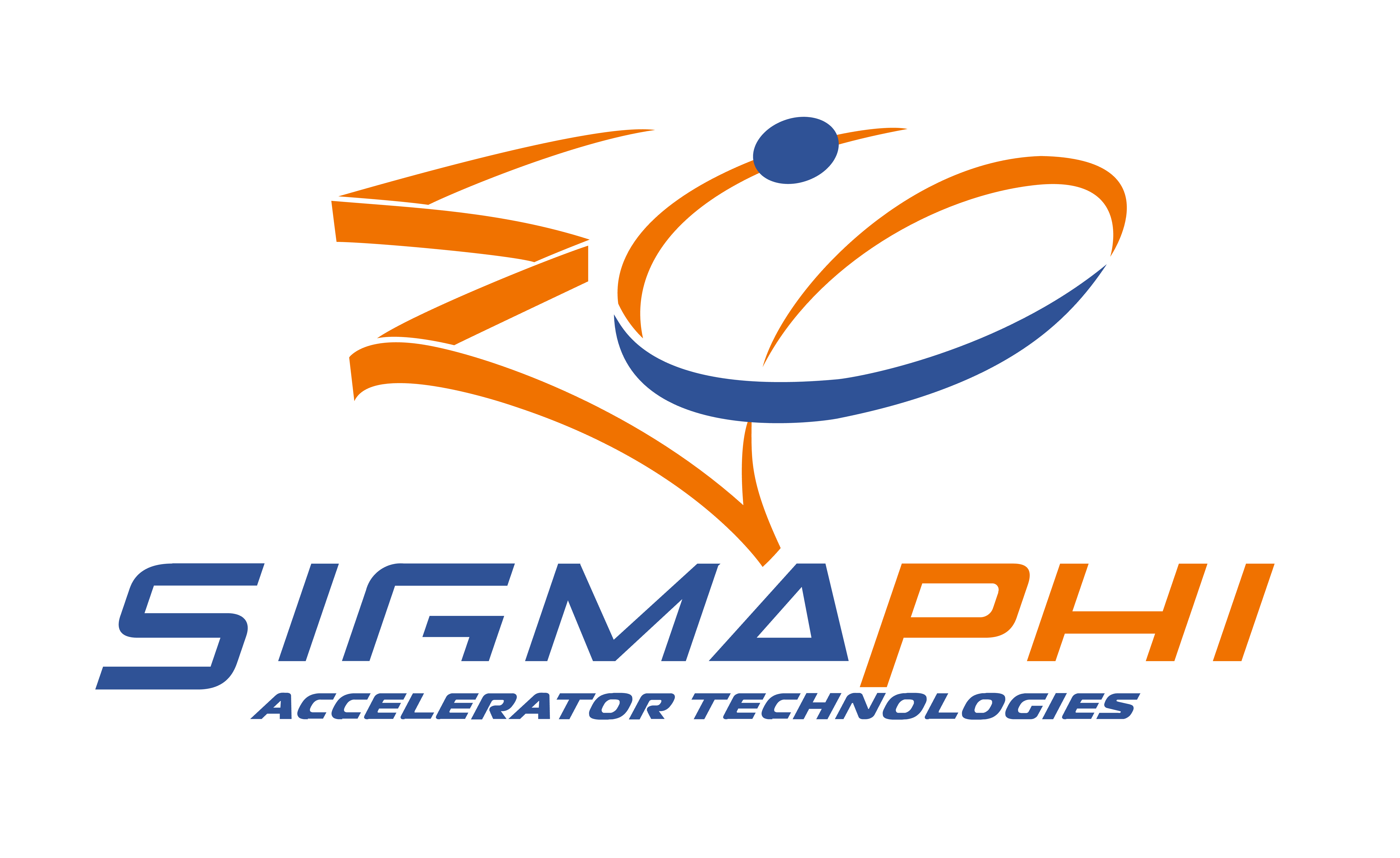 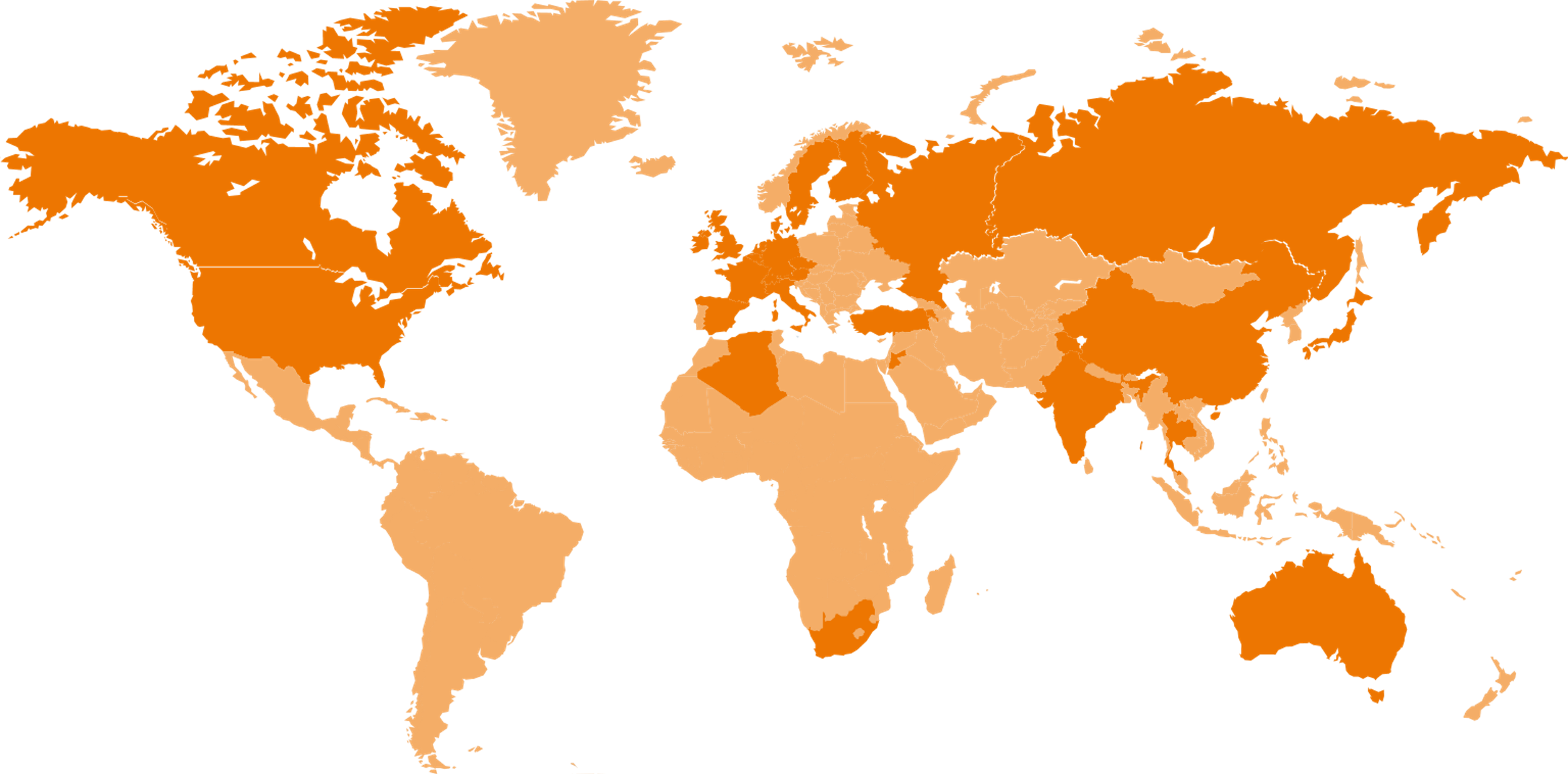 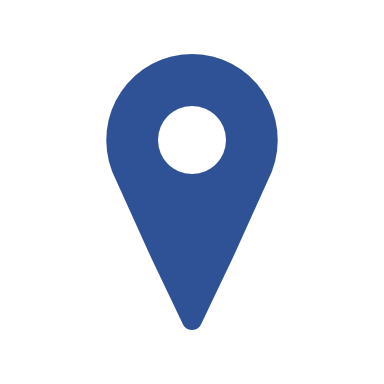 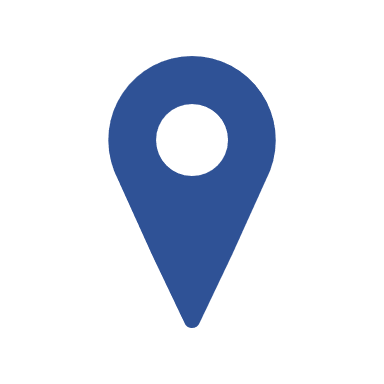 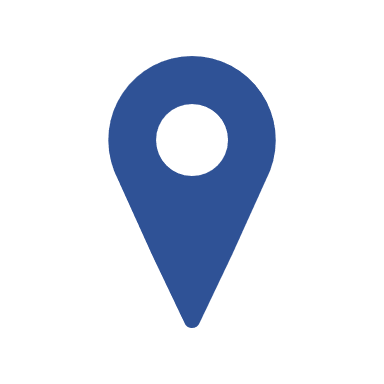 Sigmaphi provides high-tech magnetic systems for particle accelerators, from design to use
Our customers are:
Government and university research institutes (worldwide)
The major players in proton therapy
Companies / start-ups in the field of fusion
Industrials in areas such as materials processing, mass spectrometry, radio isotope production
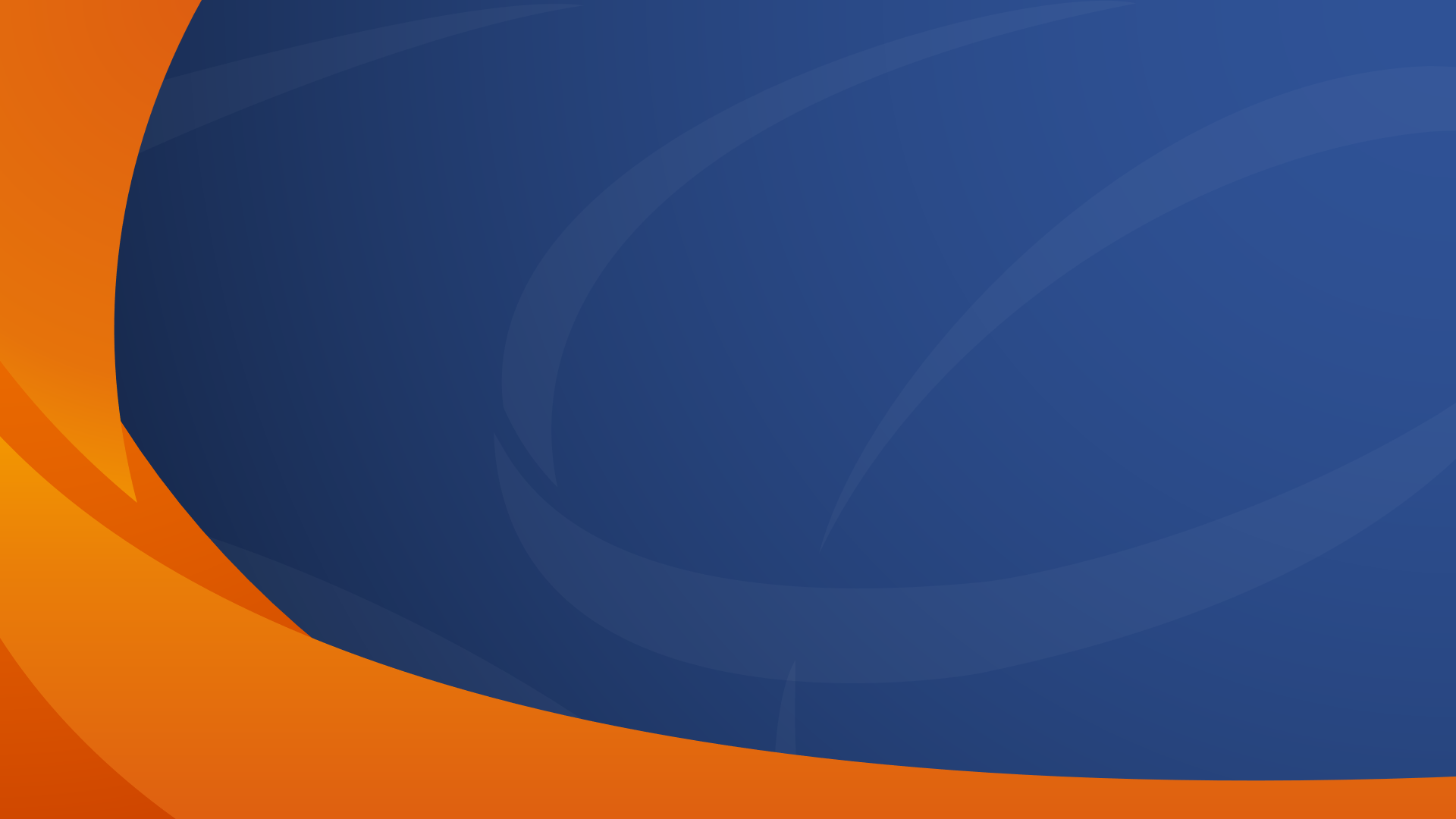 RESISTIVE MAGNETS| SUPERCONDUCTING MAGNETS | PULSED SYSTEMS
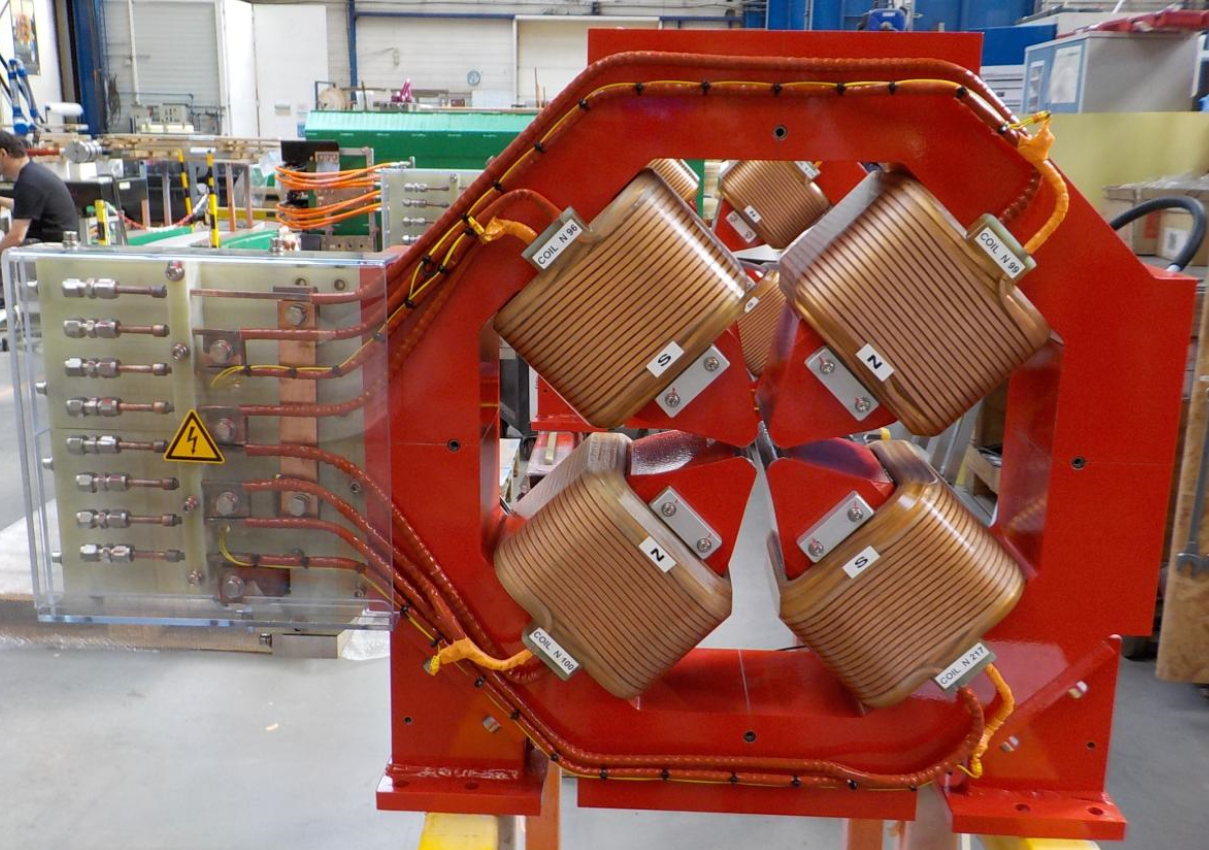 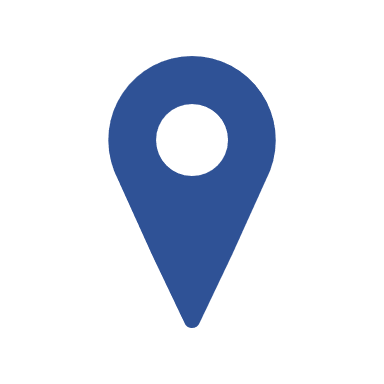 PSI
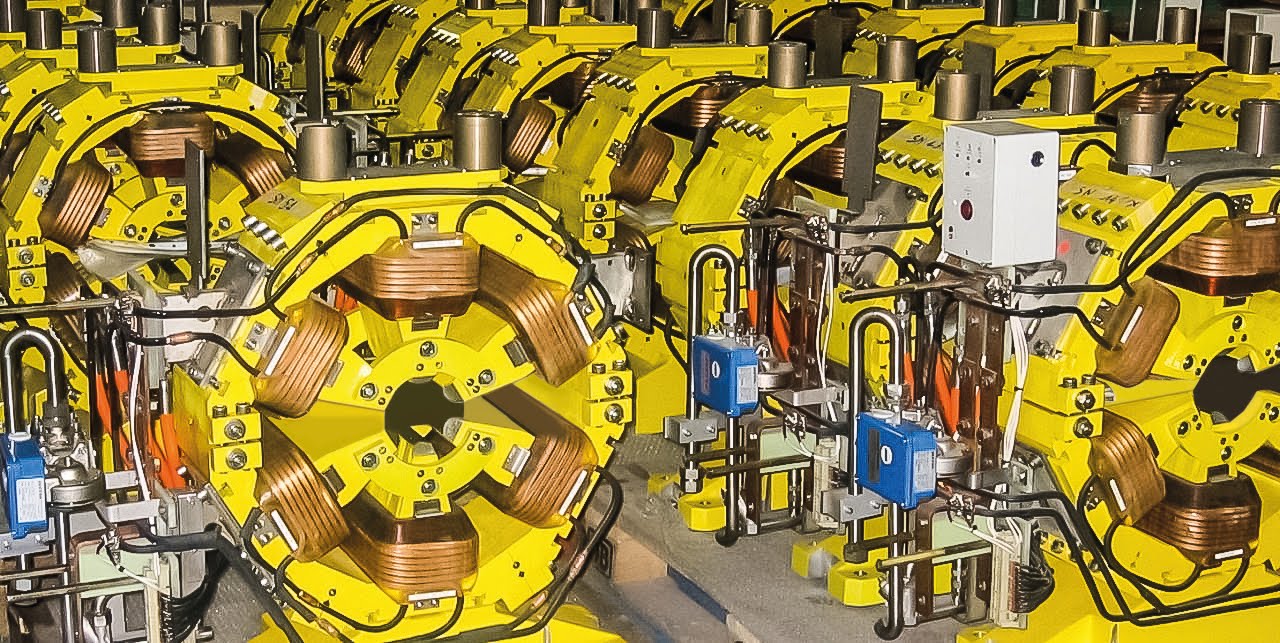 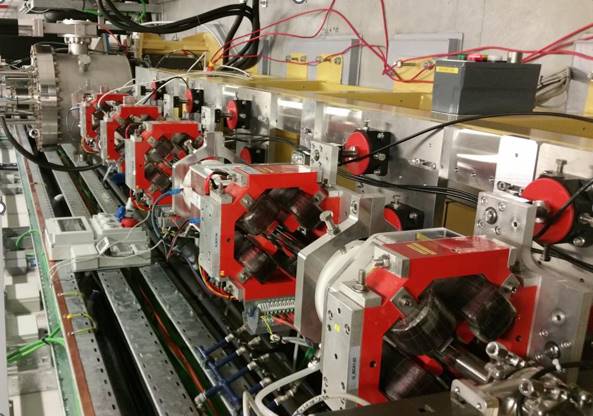 112 quadrupoles
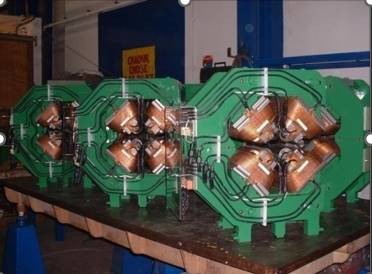 124 storage rings sextupoles
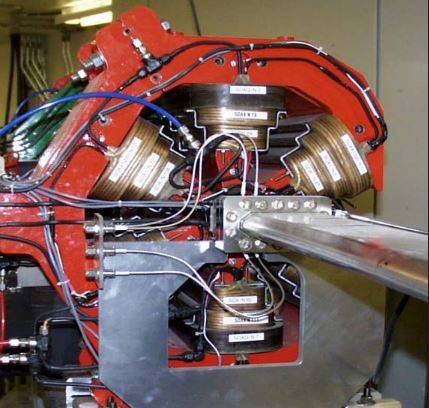 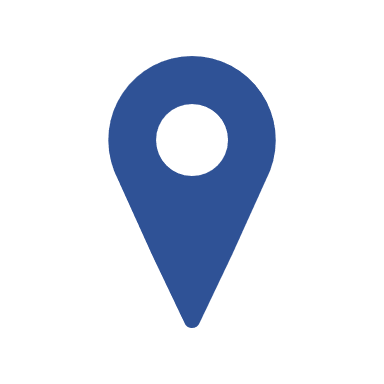 SOLEIL
97 quadrupoles
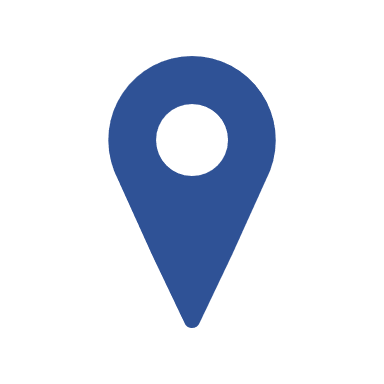 ELETTRA
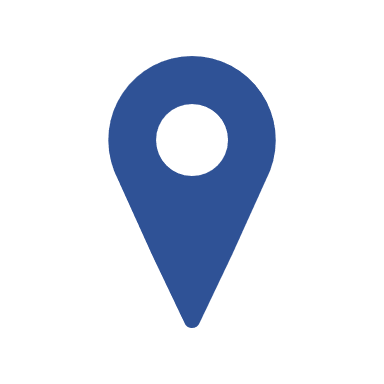 144 multipoles
CANADIAN LIGHT SOURCE
Sextupole
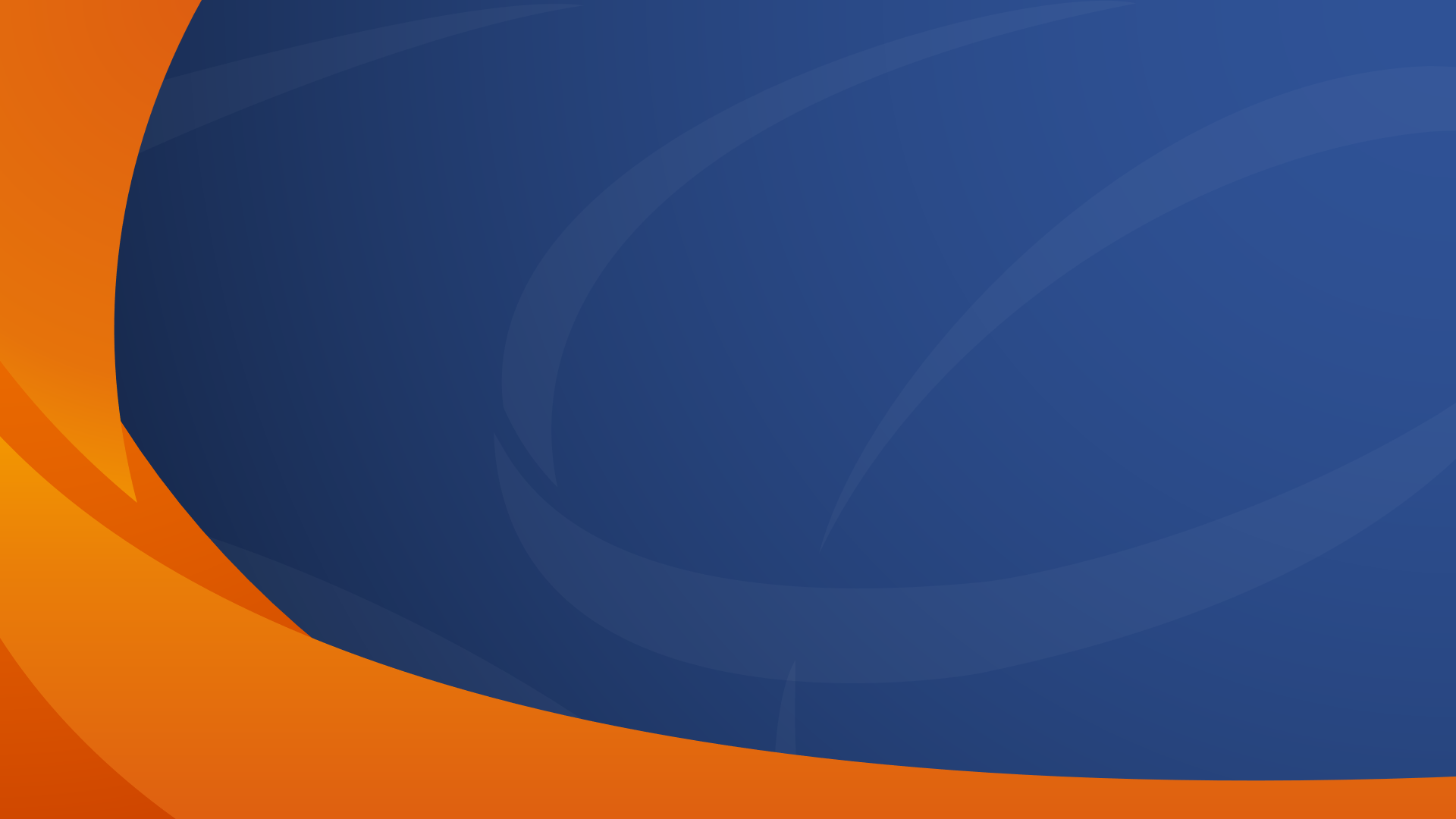 BACK TO MAP
RESISTIVE MAGNETS| SUPERCONDUCTING MAGNETS | PULSED SYSTEMS
42 dipoles
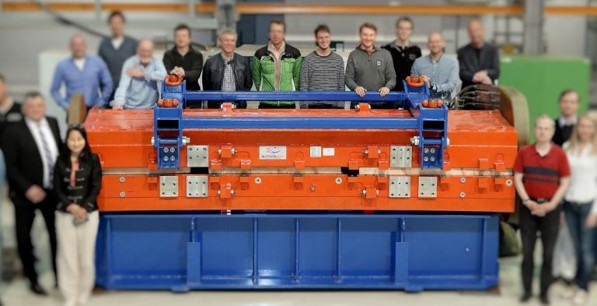 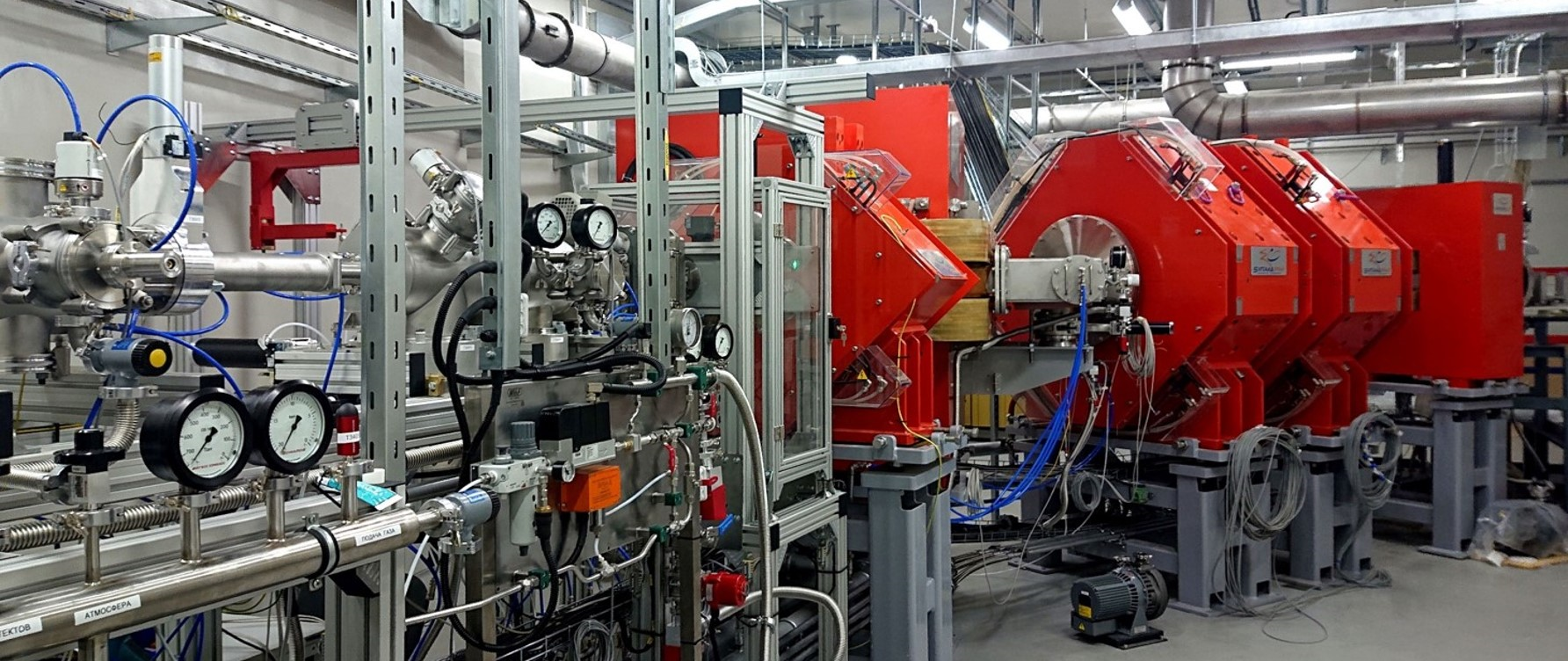 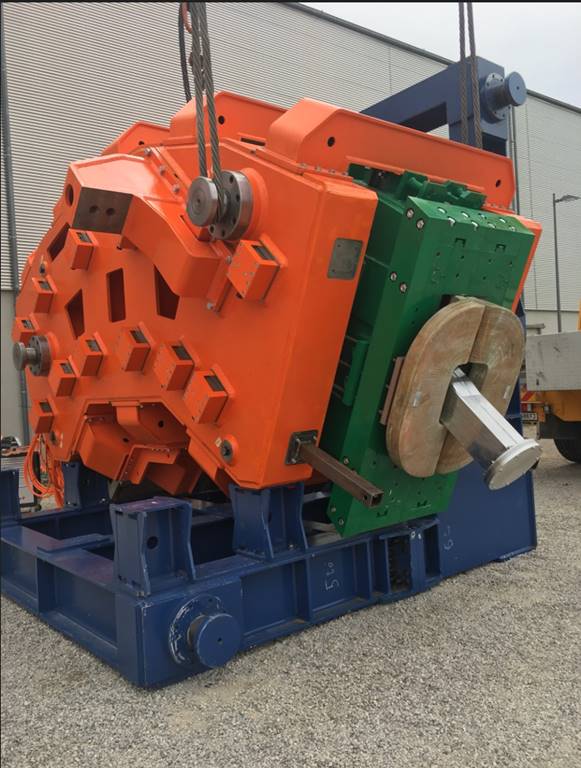 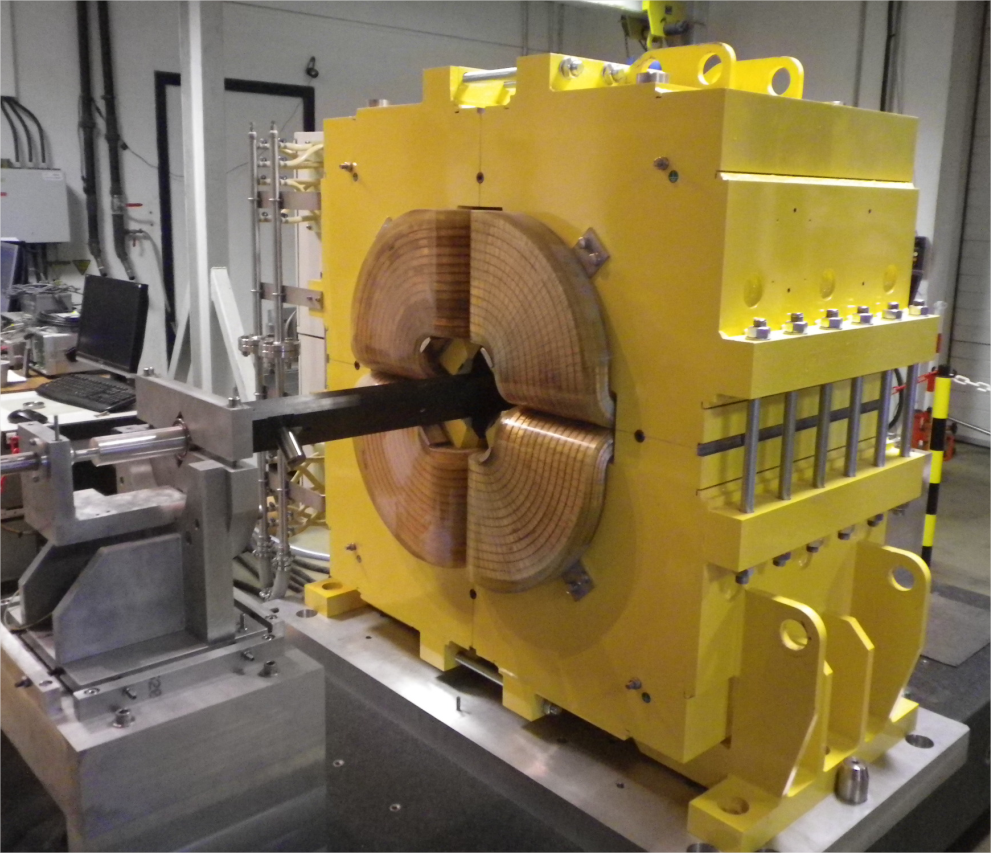 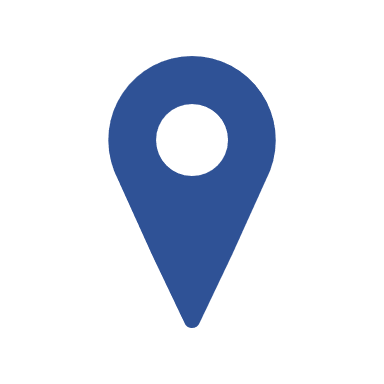 JINR
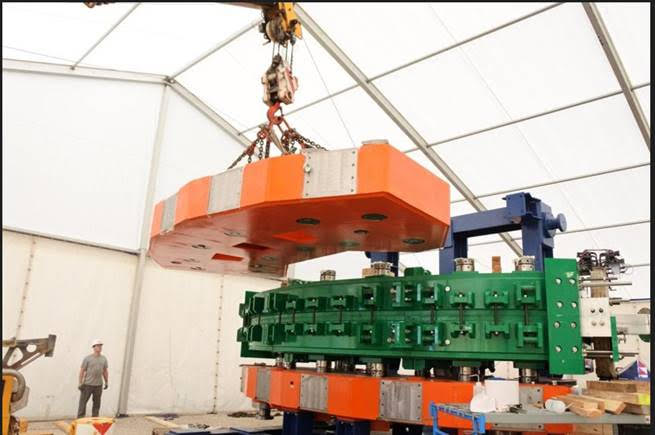 86 quadrupoles
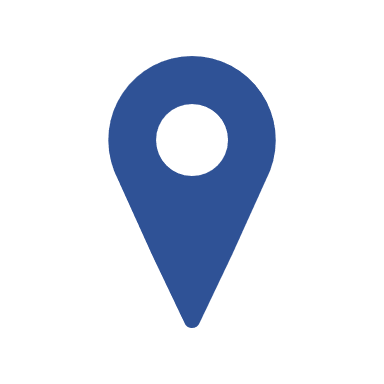 FAIR HESR
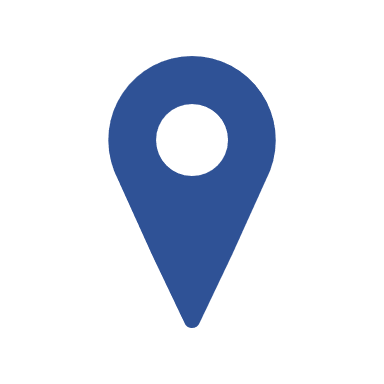 MEDAUSTRON
BACK TO MAP
RESISTIVE MAGNETS| SUPERCONDUCTING MAGNETS | PULSED MAGNETS
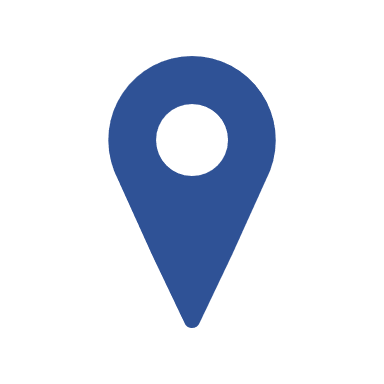 PMB-ALCEN
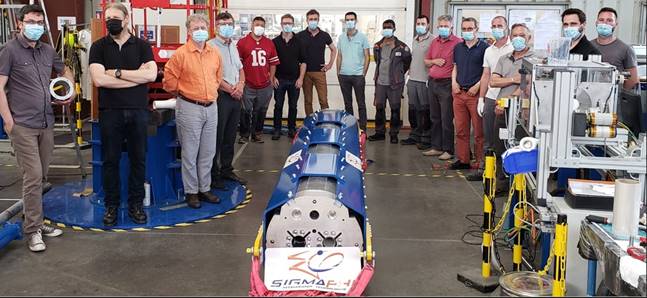 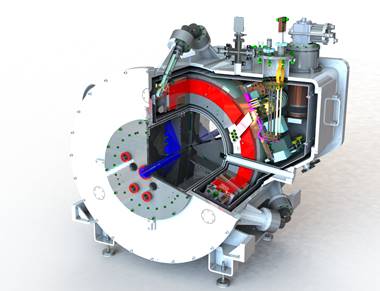 Quadrupole
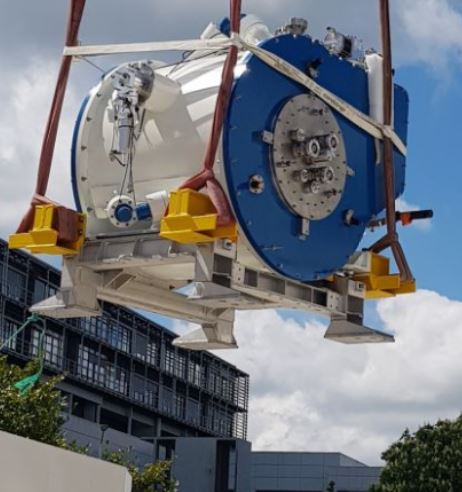 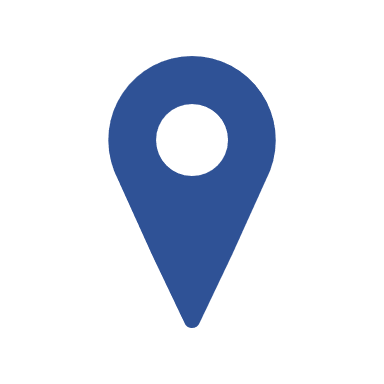 CERN-HILUMI
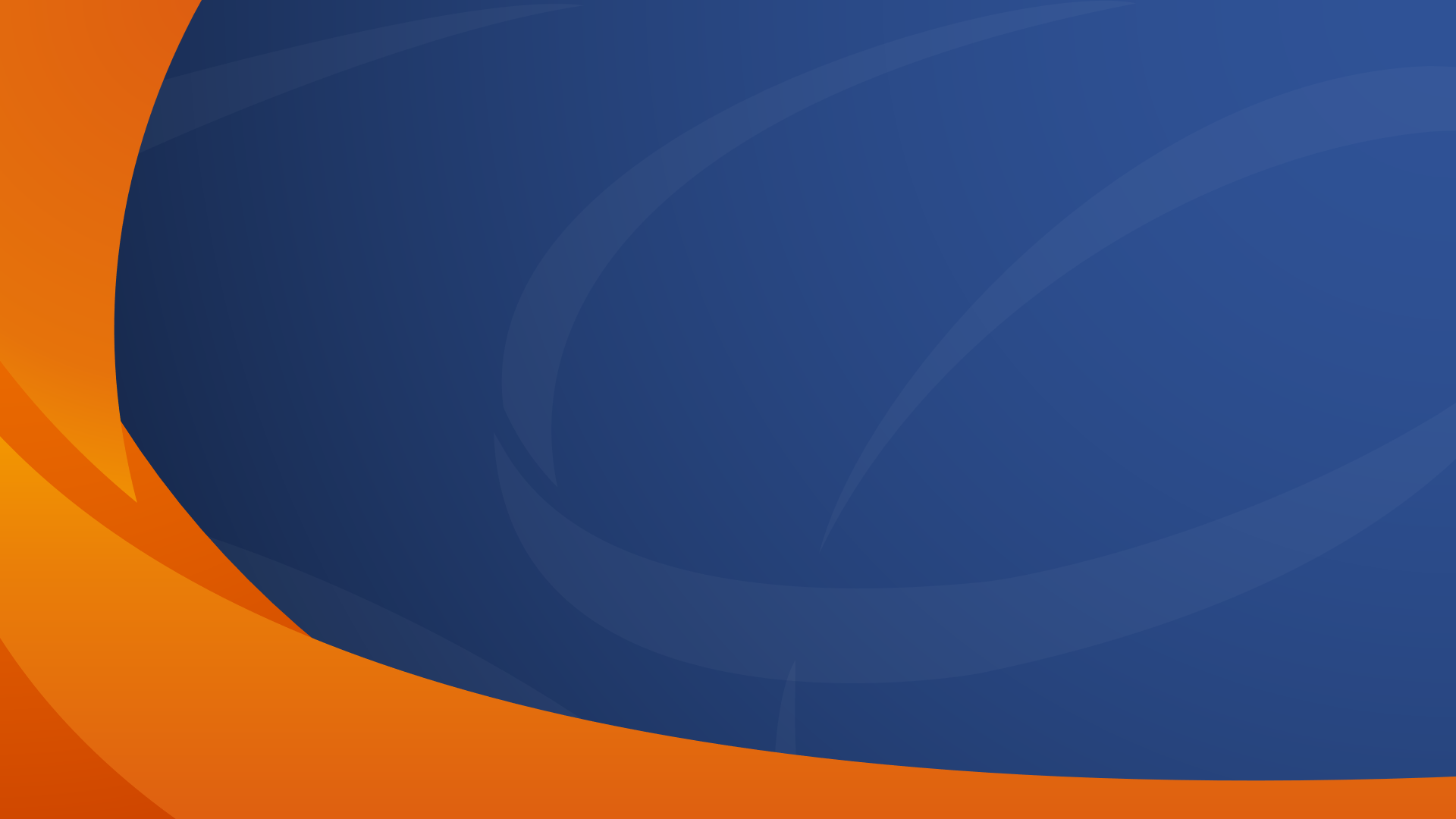 BACK TO MAP
RESISTIVE MAGNETS| SUPERCONDUCTING MAGNETS | PULSED MAGNETS
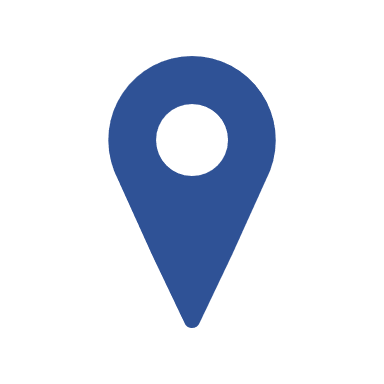 JEFFERSON LAB
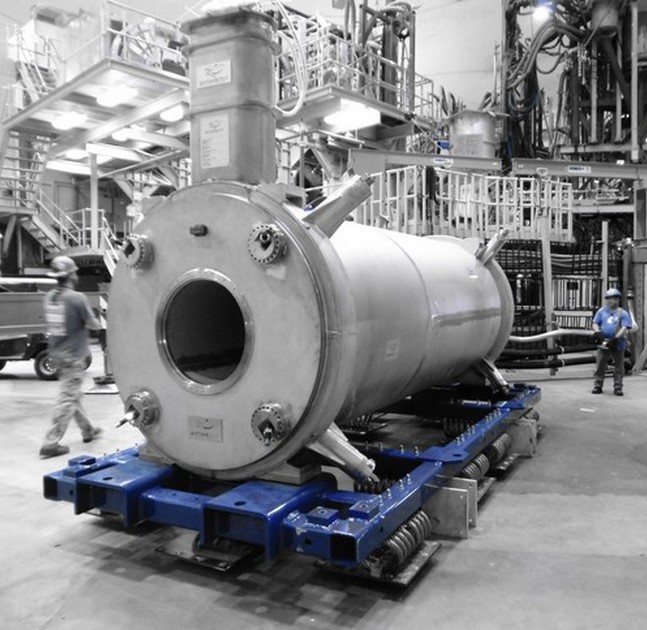 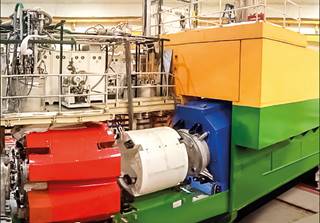 2 quadrupoles NbTi
SHMS dipole
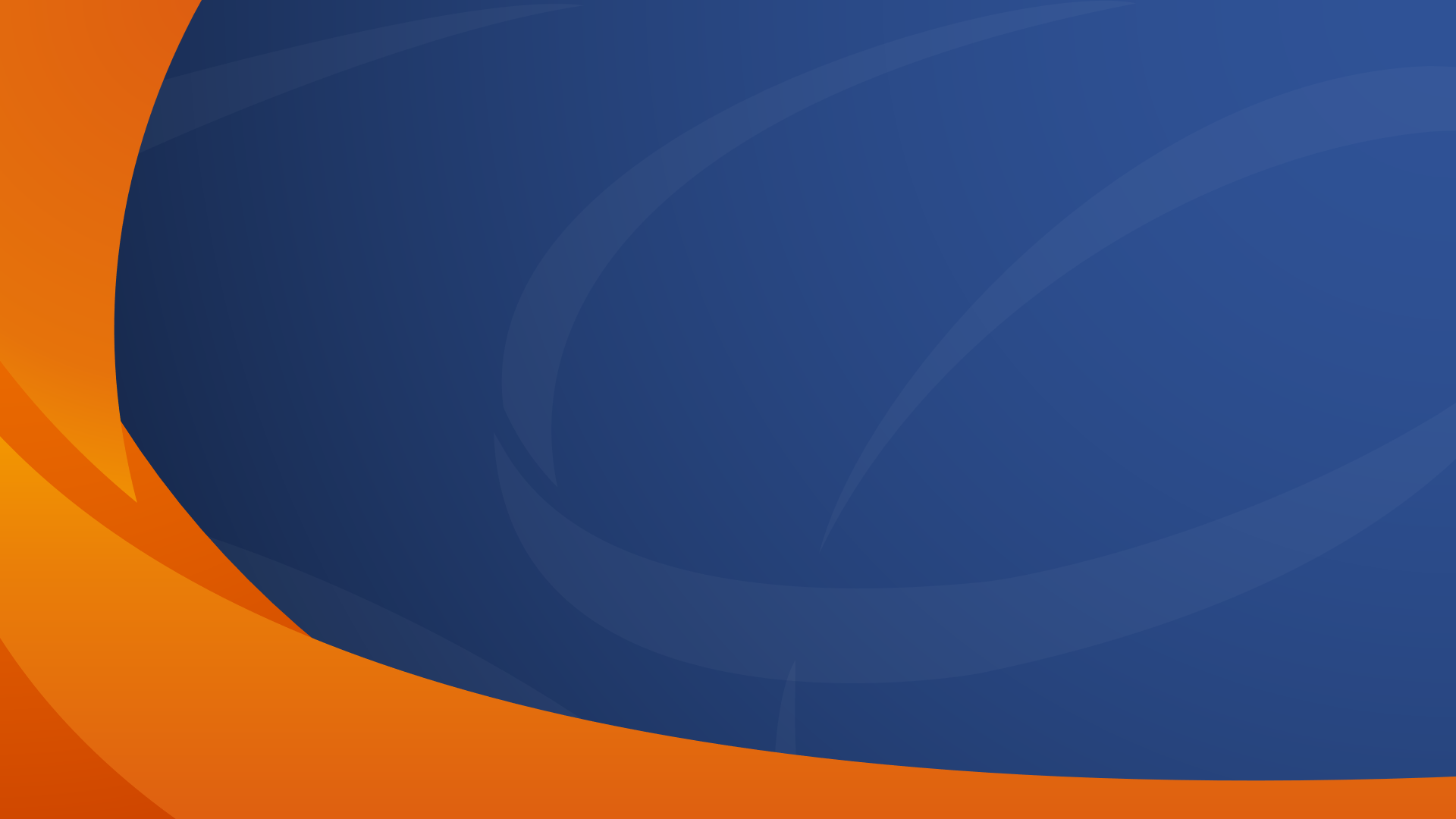 BACK TO MAP
RESISTIVE MAGNETS| SUPERCONDUCTING MAGNETS | PULSED MAGNETS
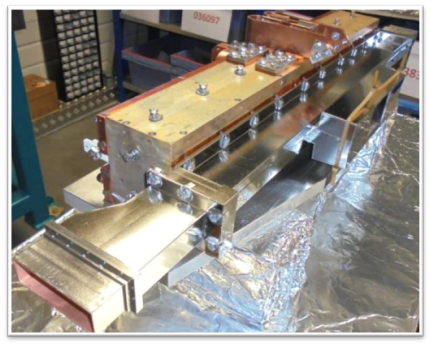 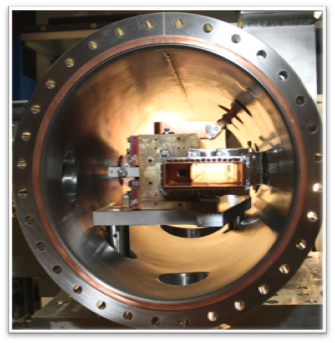 Injection pulser
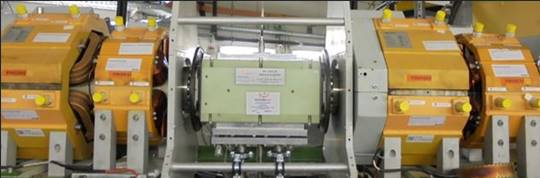 Injection septum
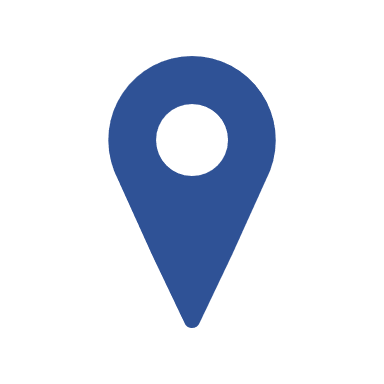 FAIR HESR
Kicker magnet
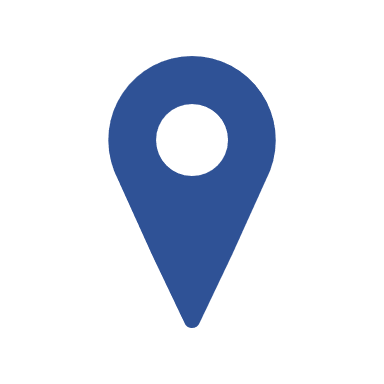 FAIR CRYING RING
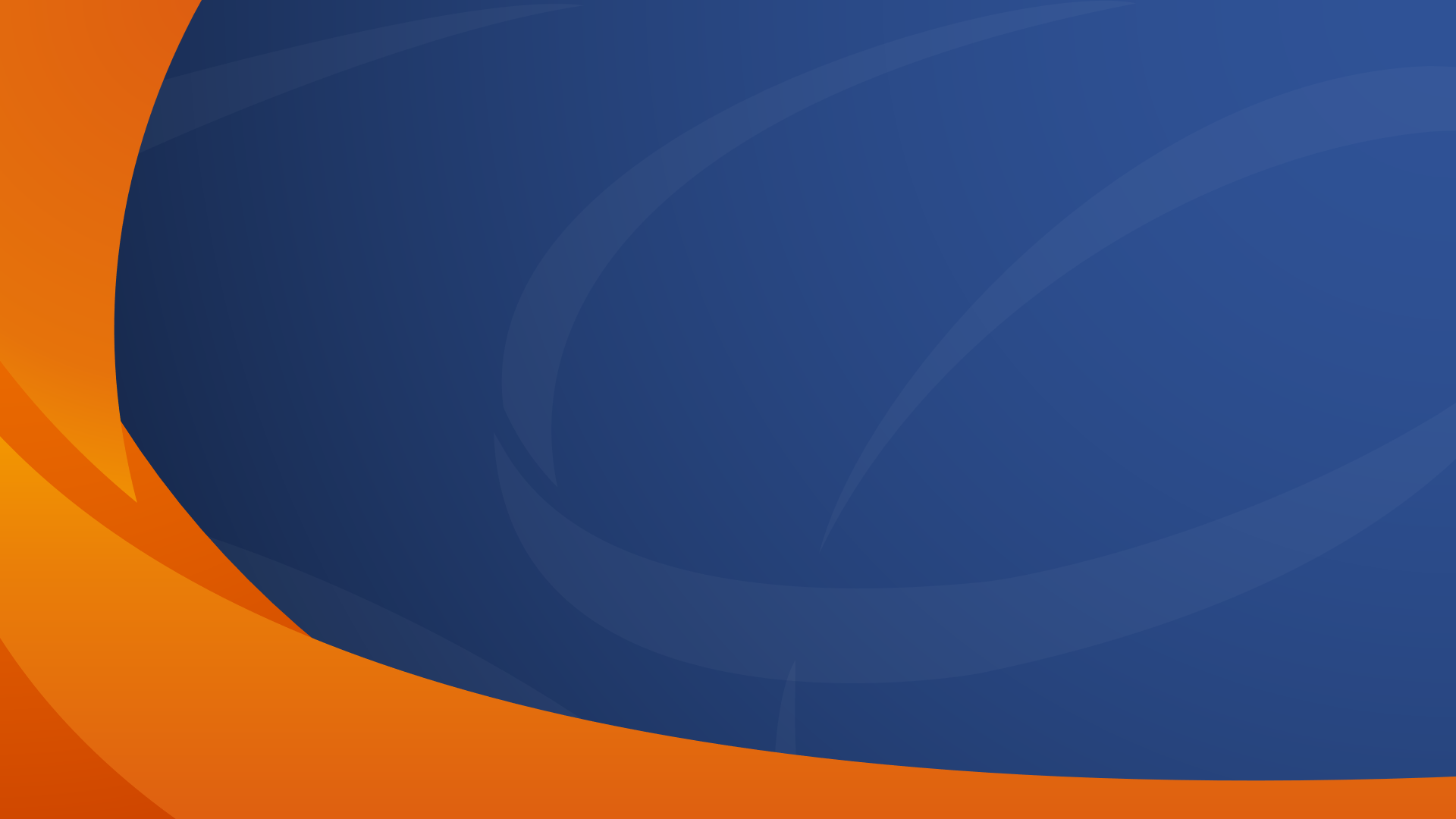 BACK TO MAP
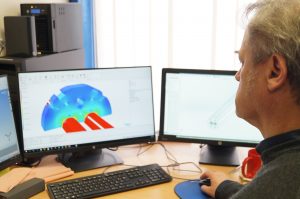 SIGMAPHI 
COMMITTED,
EVERY STEP OF THE WAY
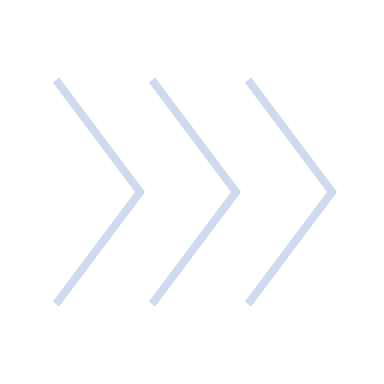 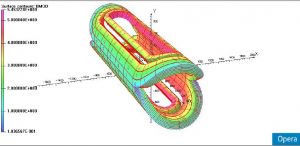 DESIGN | MANUFACTURE | TEST & MEASUREMENT | ALIGNEMENT
Design of support stands, frames, and reinforcement structures according to your principle needs : magnetic performance, dimensions, costs and energy consumption. Located in relevant areas ? We are used to designing stands compliant with earthquake resistance standards. 

From A to Z | magnetism, mechanics, cryogenics, quench detection & calculation

Opera, Ansys, Tosca, Elektra, Solidworks, Tempo, Quench, …
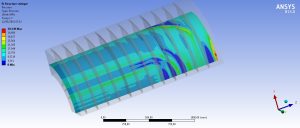 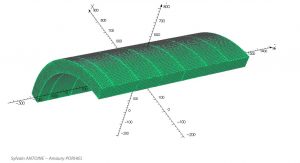 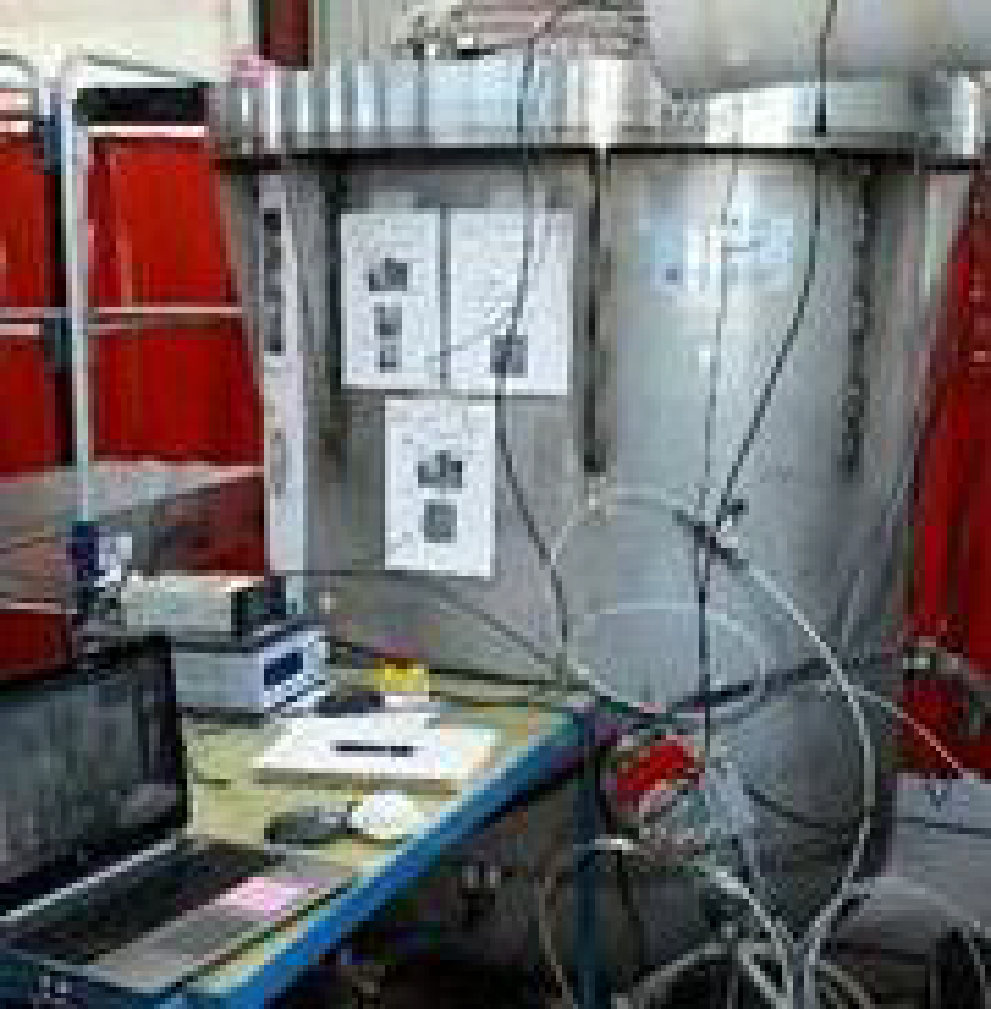 SIGMAPHI 
COMMITTED,
EVERY STEP OF THE WAY
DESIGN | MANUFACTURE | TEST & MEASUREMENT
Test cryostat
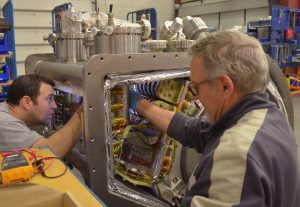 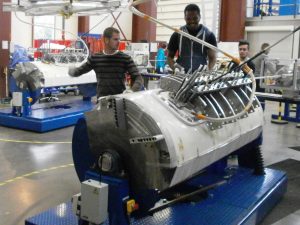 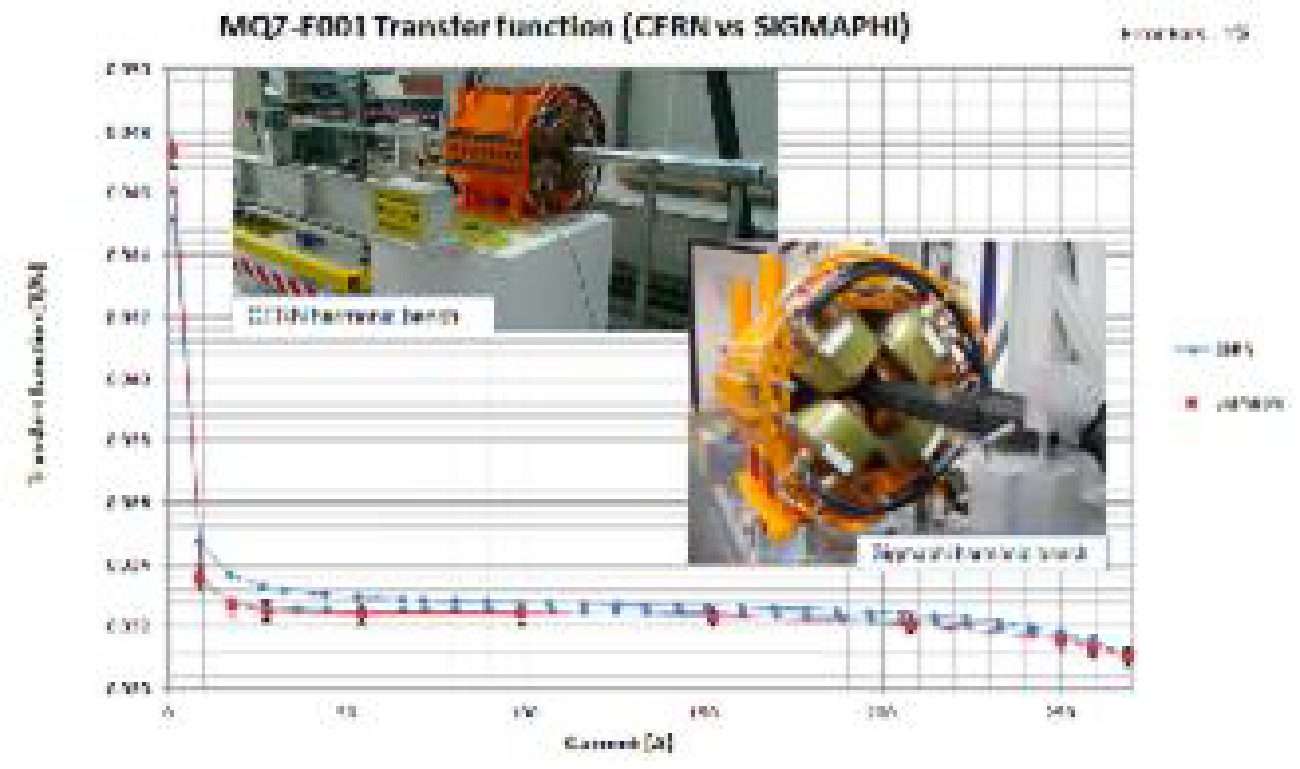 Assembly
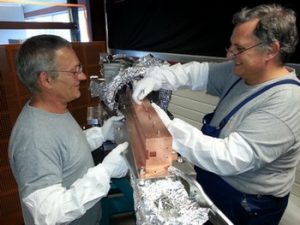 Winding
Magnetic measurement lab
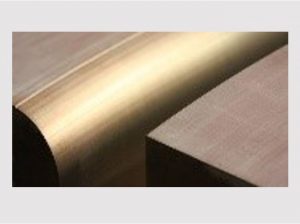 Hall probe mapping table
Rotating coil bench
Stretch wire bench
Welding & Stacking
UHV Assembly